Сравнение положительных десятичных дробей
Расположите в порядке возрастания числа: 
7,4; 3,15; 
3,6; 5,066; 
5,2; 7,28; 
3,15; 3,6; 
5,066; 5,2; 
7,28; 7,4.
Сравните числа:
6,7 и 6,8; 
 26,39 и 26,279;
25,4 и 4,9; 
 0,4 и 0,09;
12,4 и 12,42, 
5,1 и 5,098.
12,40 и 12,42;
1. Какая дробь называется десятичной?
2. Как называются разряды десятичной дроби, стоящие от запятой слева? А справа?
3. Как сравнить десятичные дроби с разными целыми частями?
4. Как сравнить десятичные дроби с одинаковыми целыми частями?
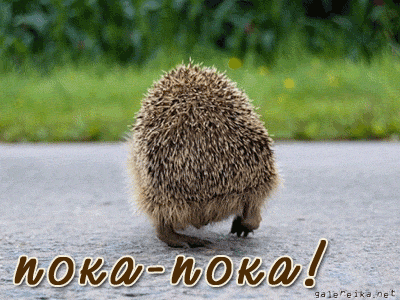 Д/з: 
Параграф 4.2. 
№753 №754.